LO STATO ITALIANO
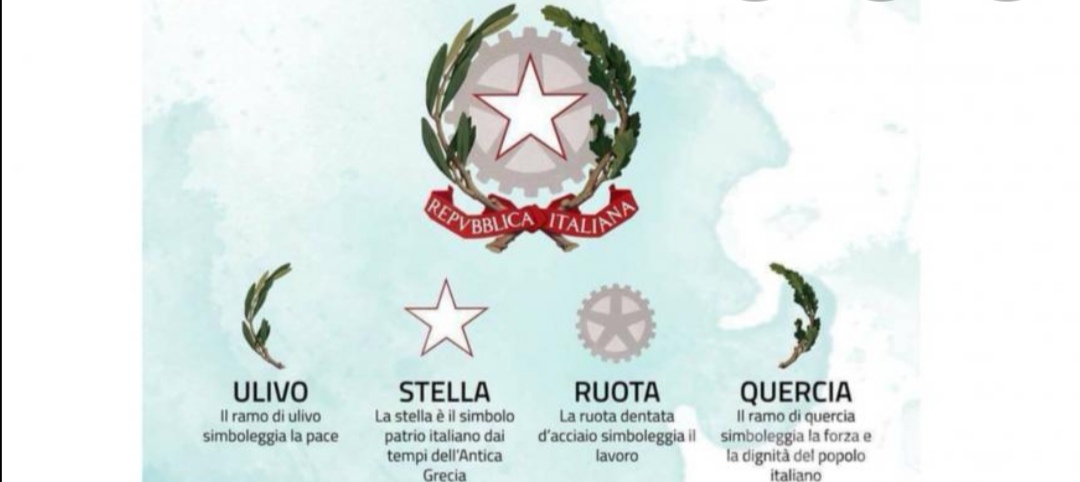 Classe 5 sez. B-C-D
Geografia
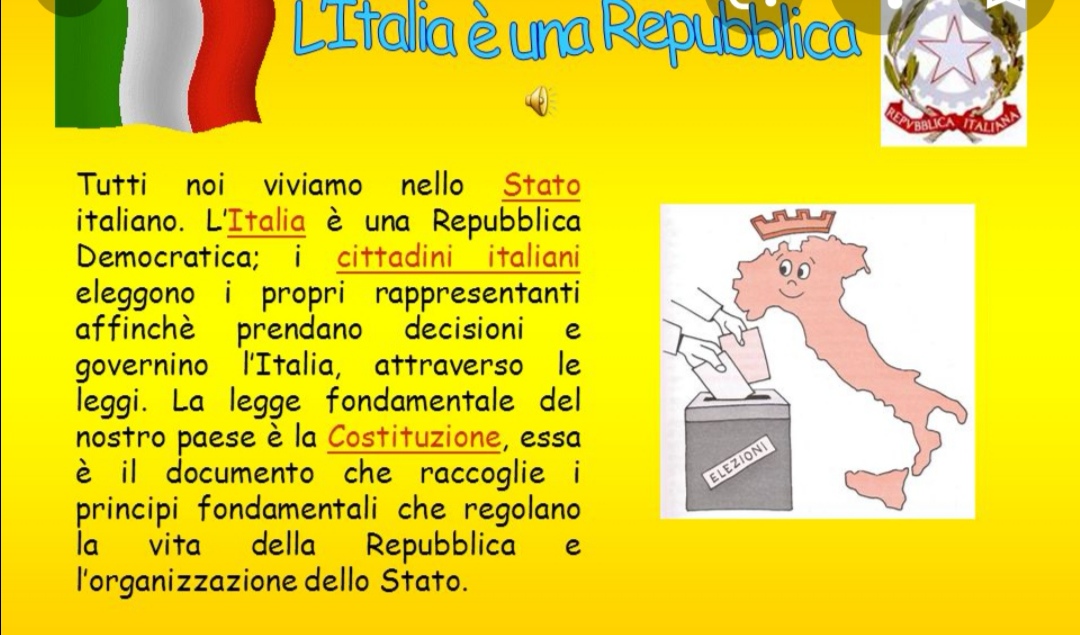 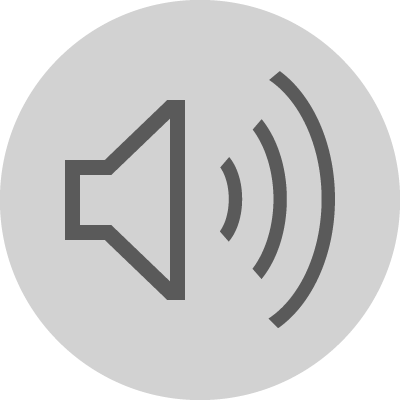 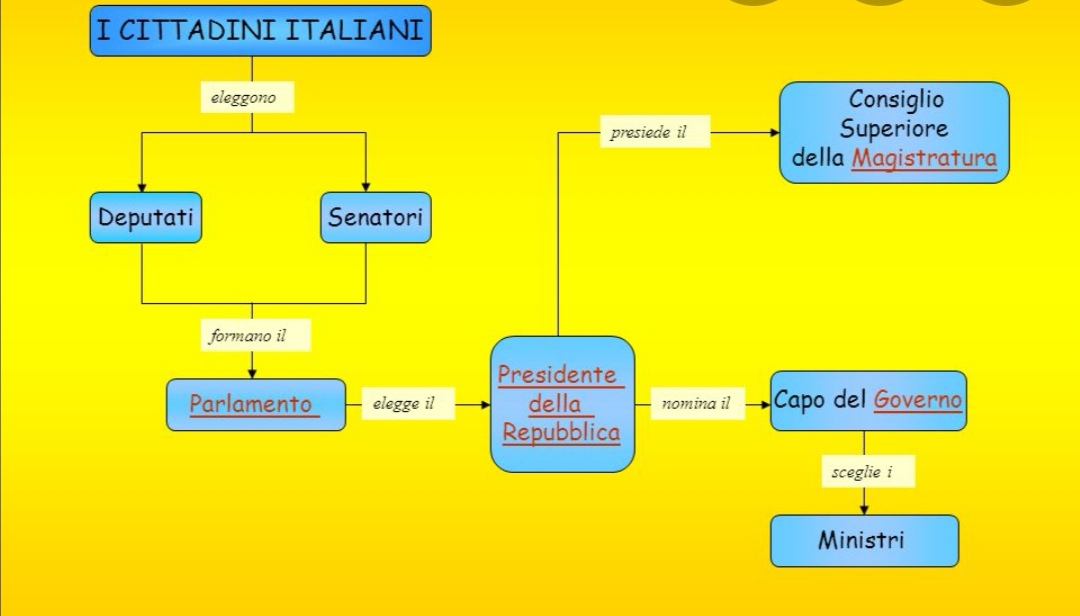 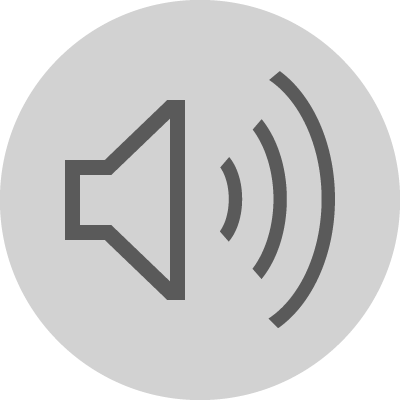 Gli organi dello Stato
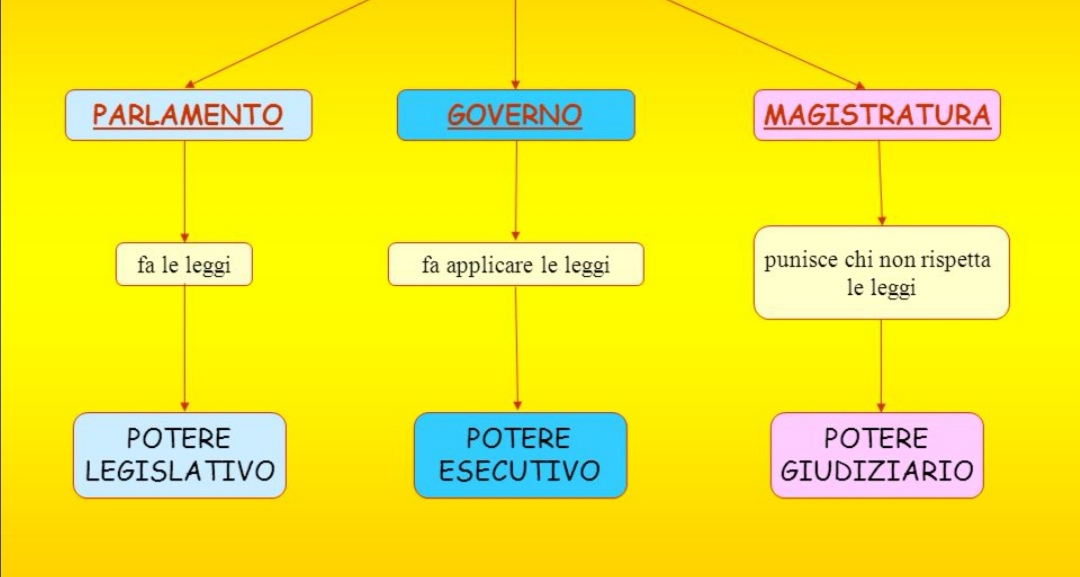 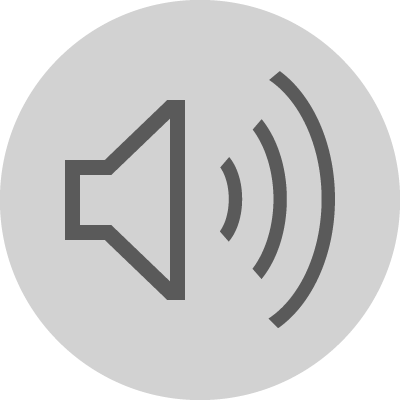 Organizzazione Periferica
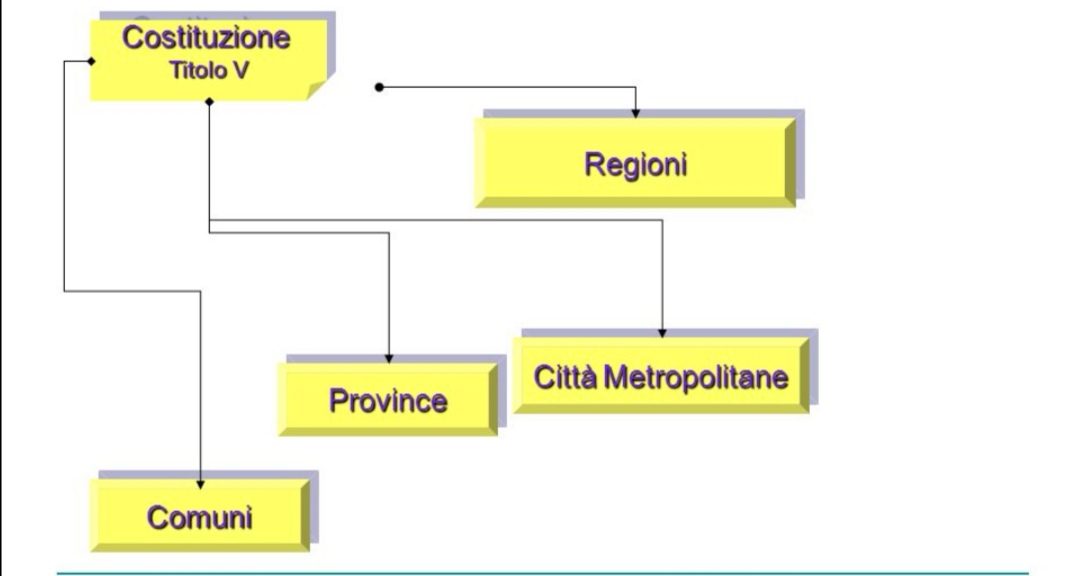 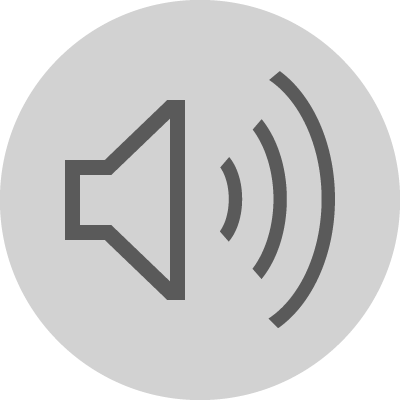 Le regioni
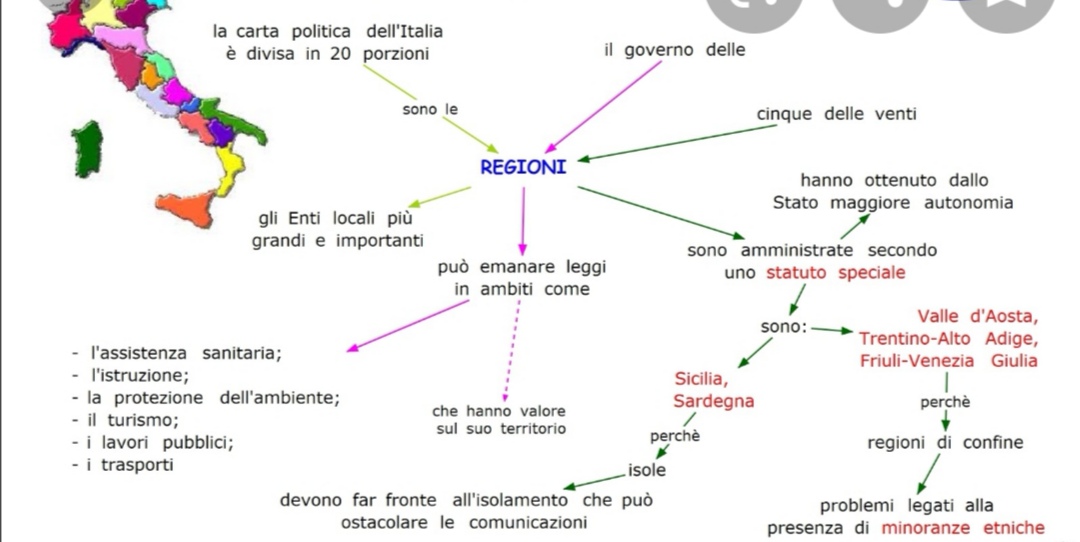 La Provincia
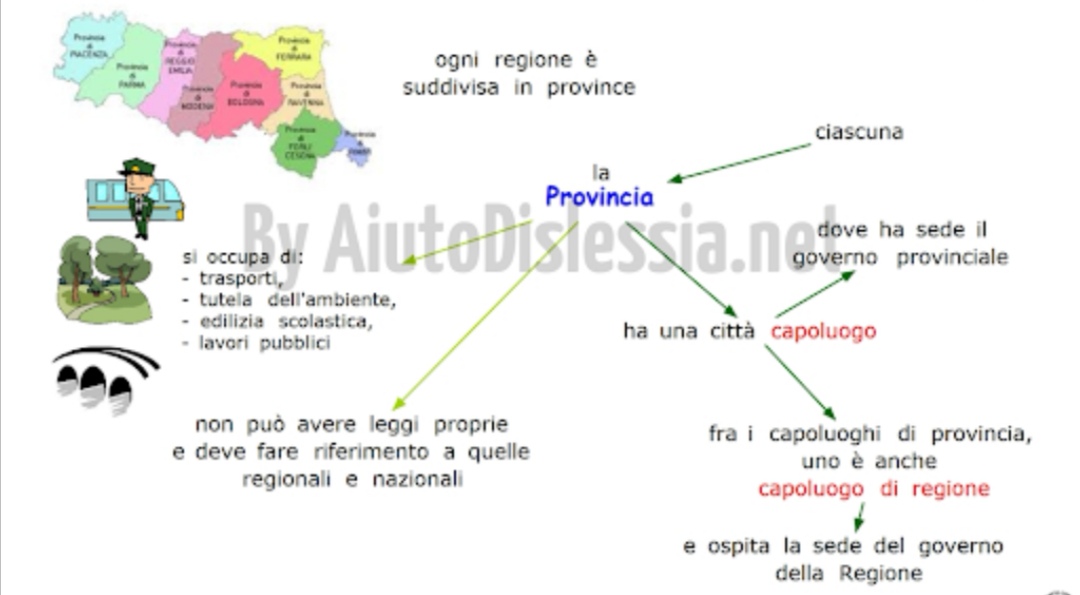 Il Comune
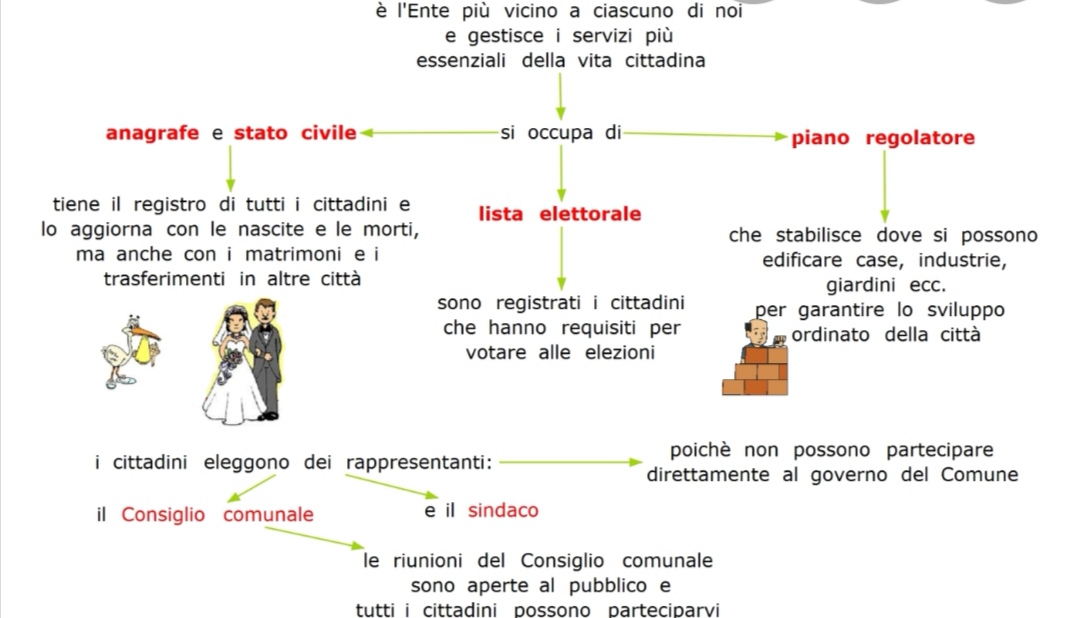 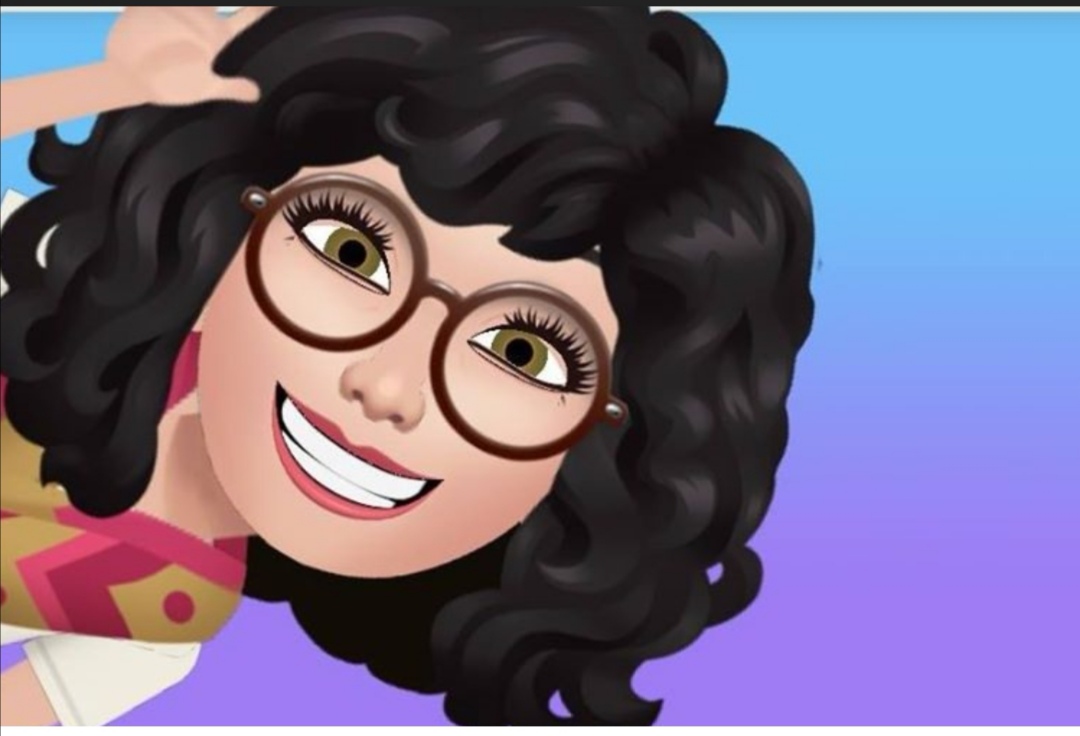 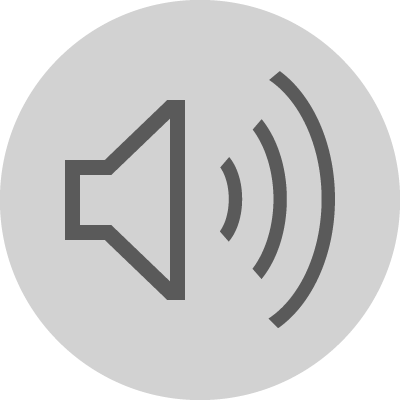